Український народний костюм: історія, значення, традиції
Юлія колосенко
426082
Історія українського народного костюму
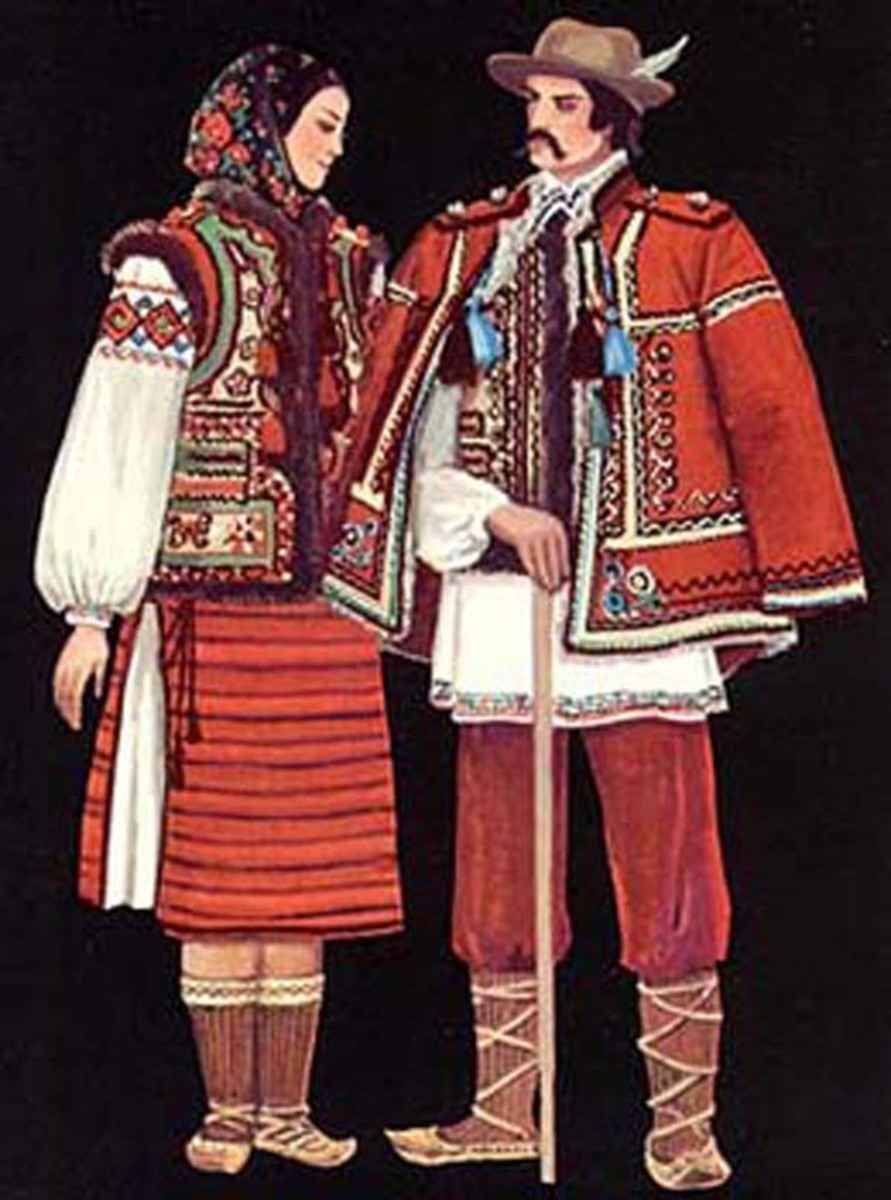 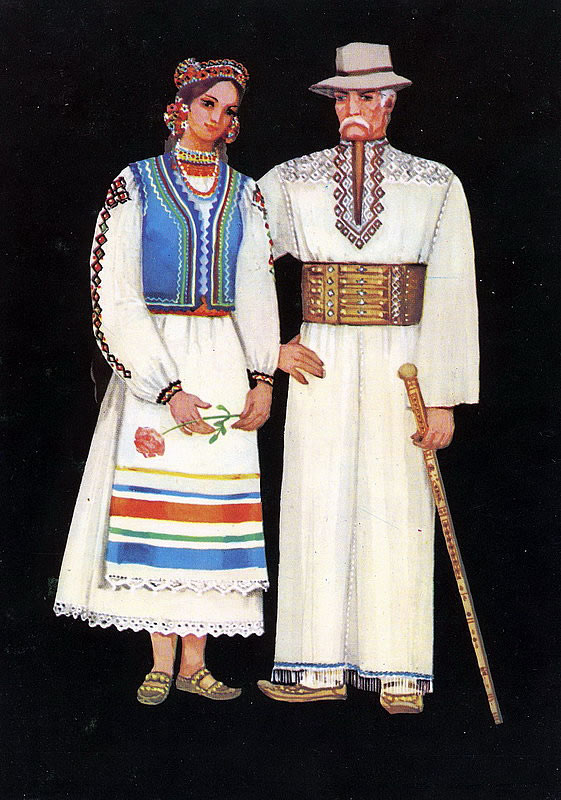 Натільний одяг сорочка
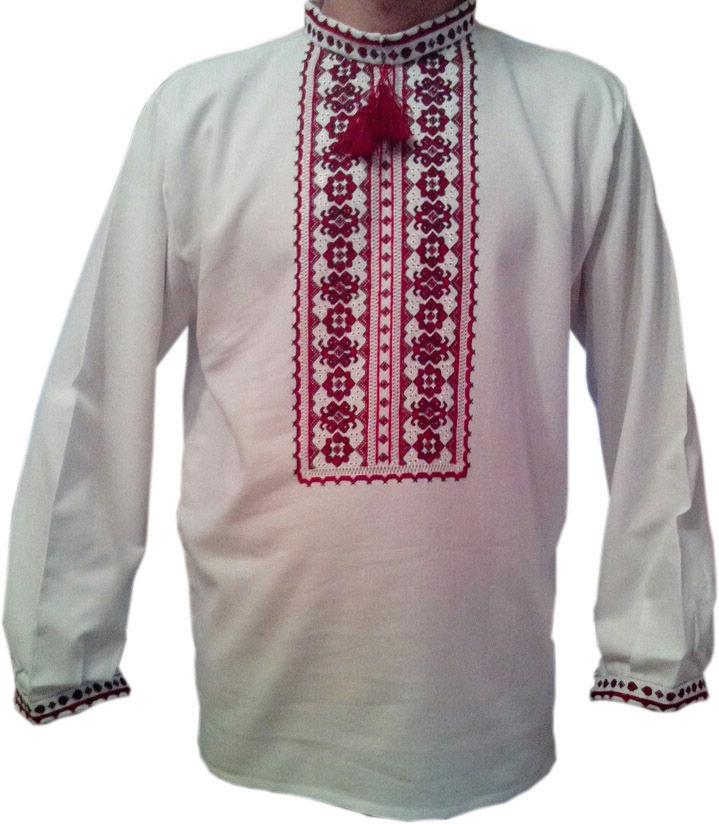 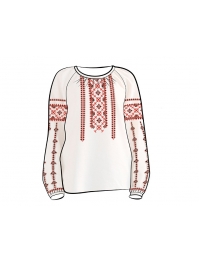 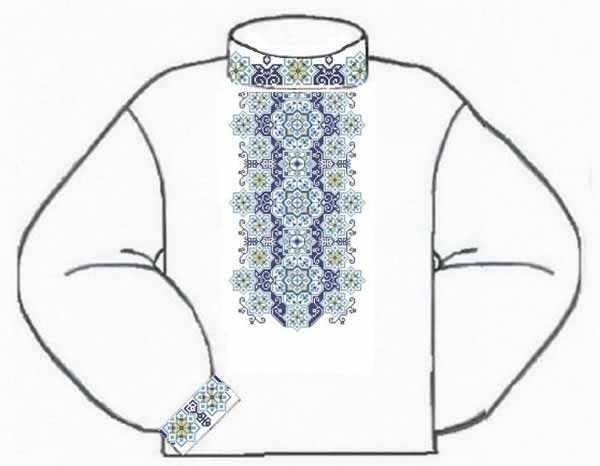 Області та їх вишиванки
Нагрудний одягкерсетка
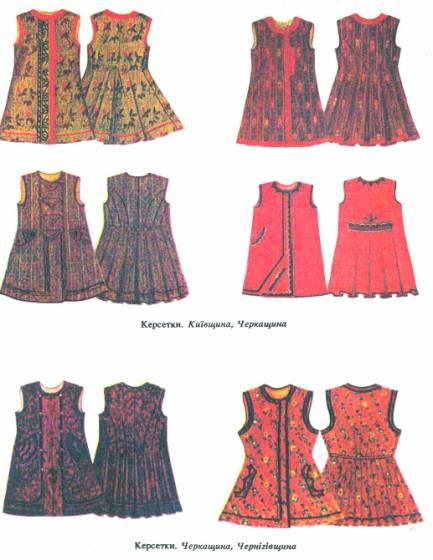 керсетка
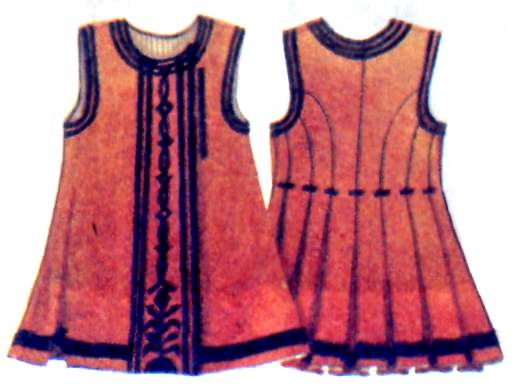 кептар
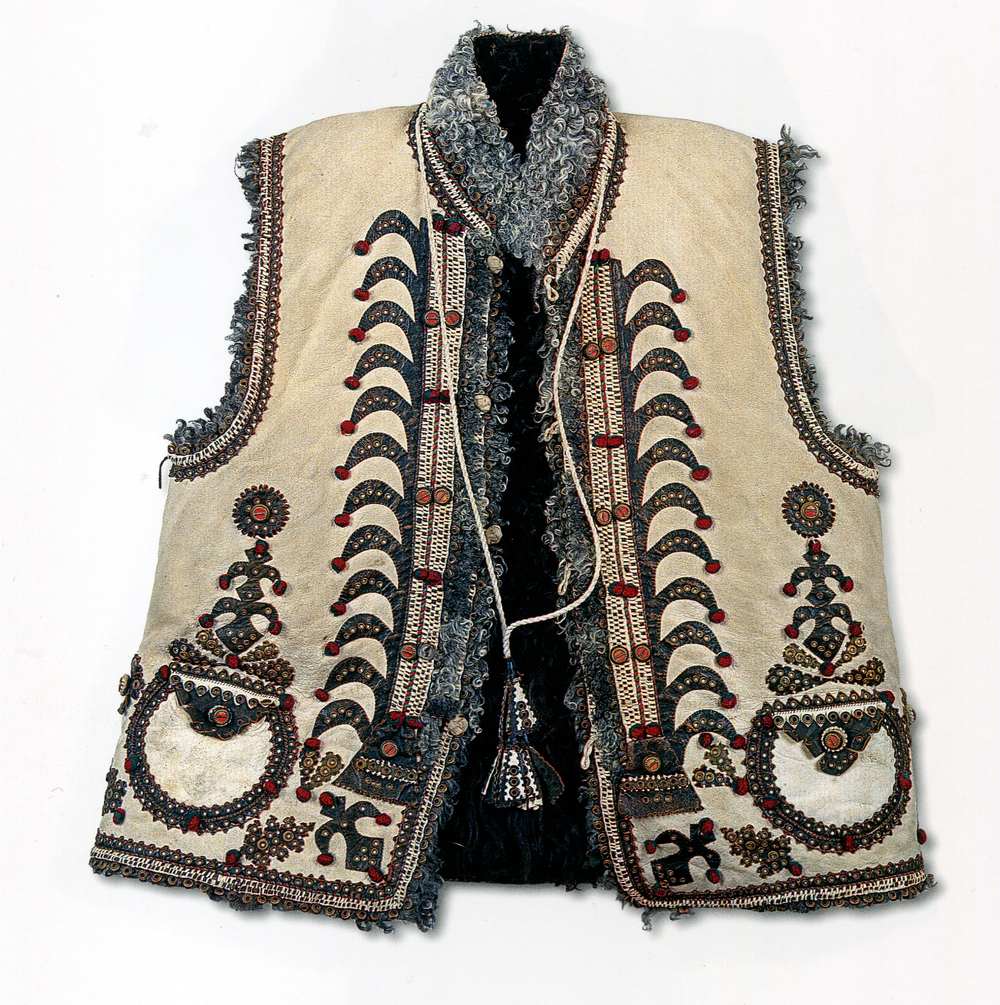 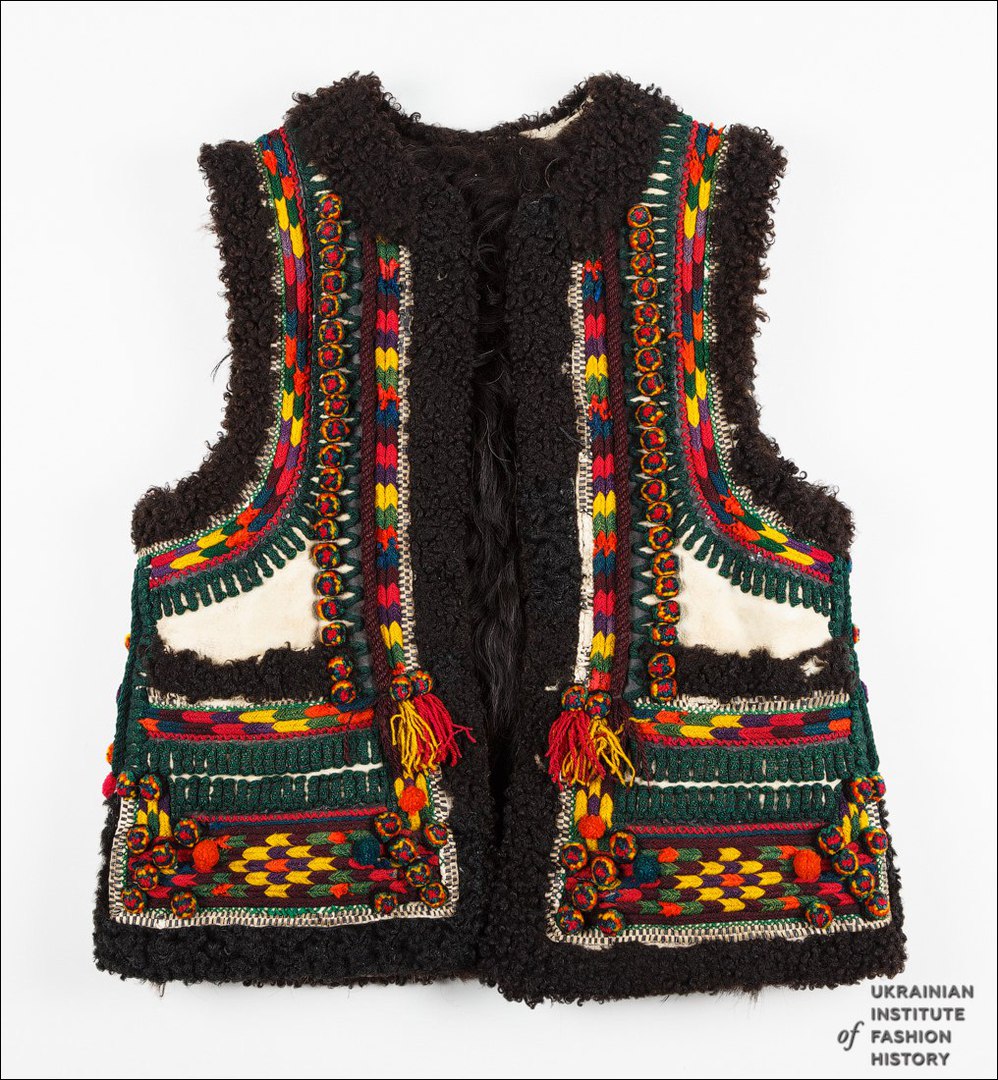 лейбик
Стегновий пояс
Стегновий одяг андарак
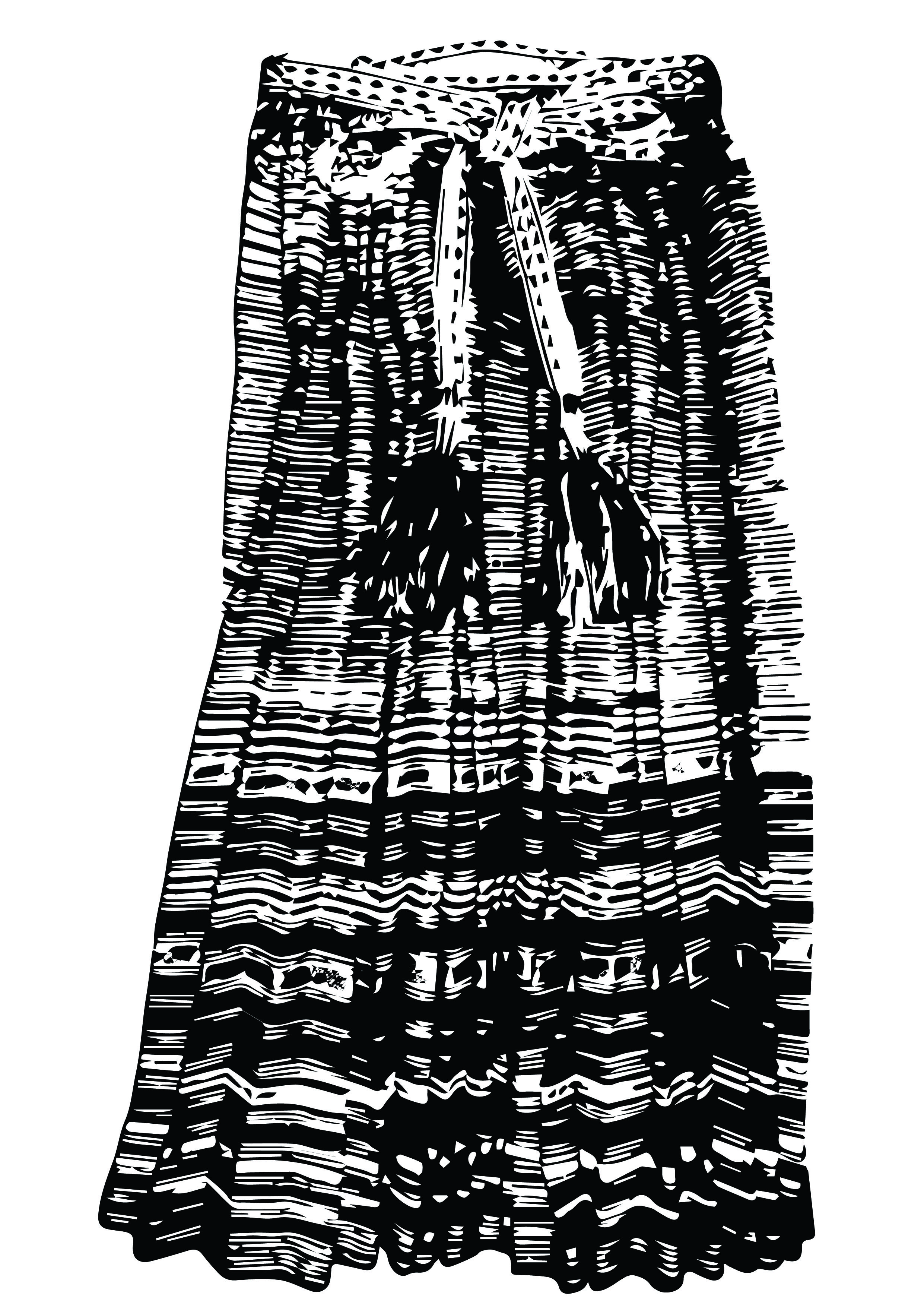 димка
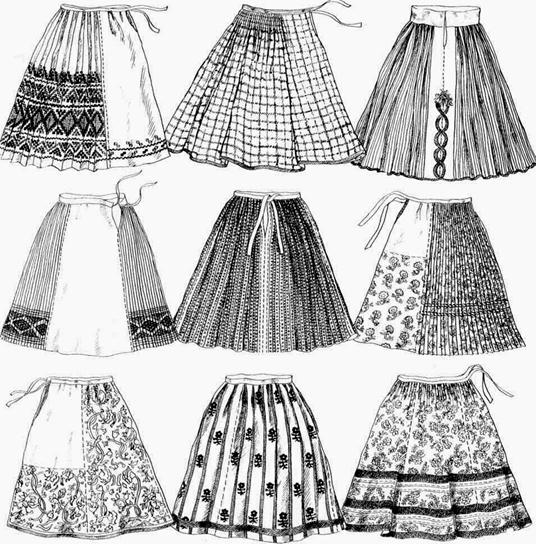 запаска
гачі
шаровари
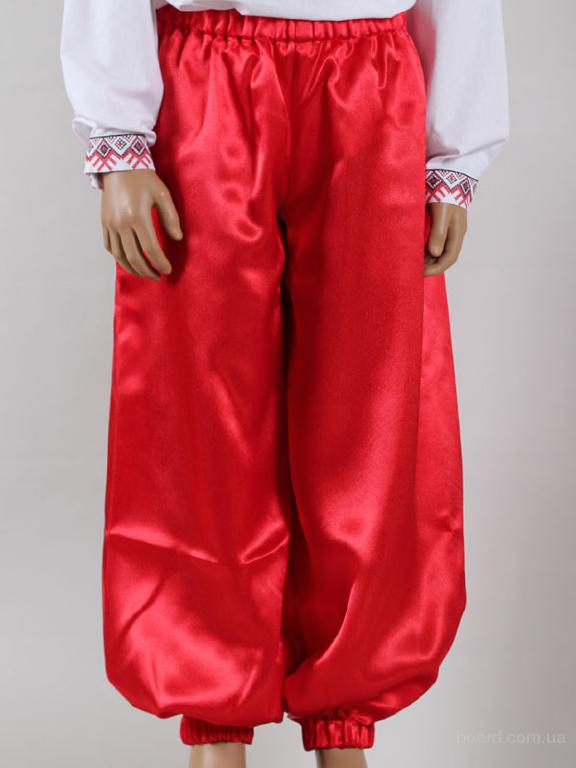 Верхній одяг
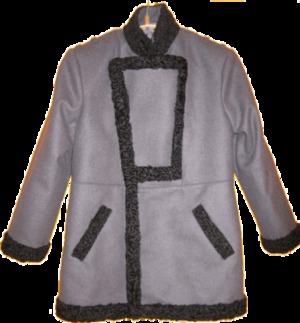 жупан
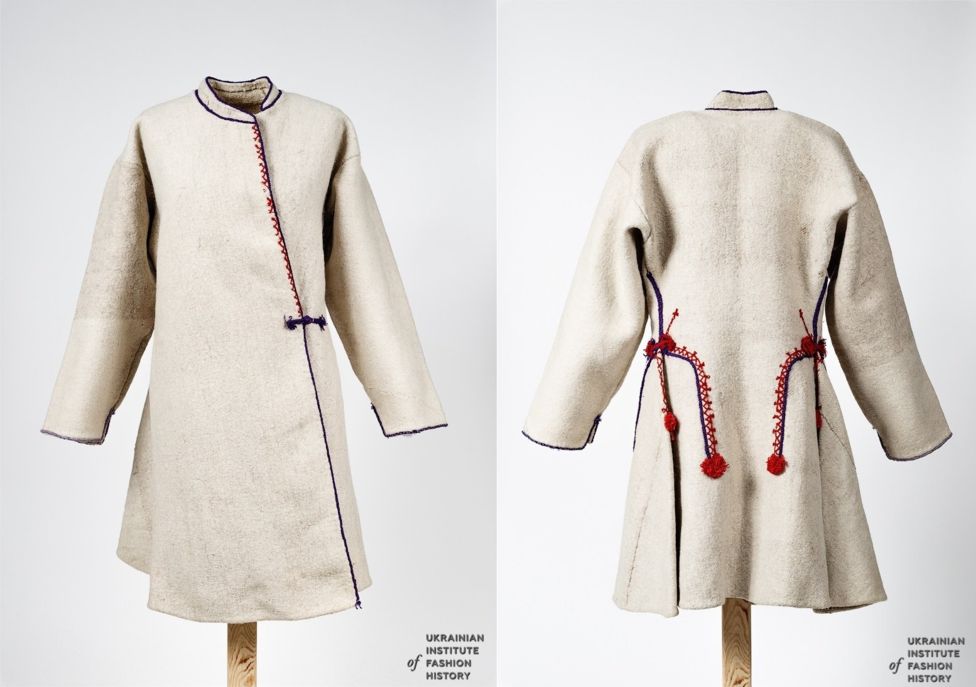 жупан
Аксесуари головні убори - вінок
вінок
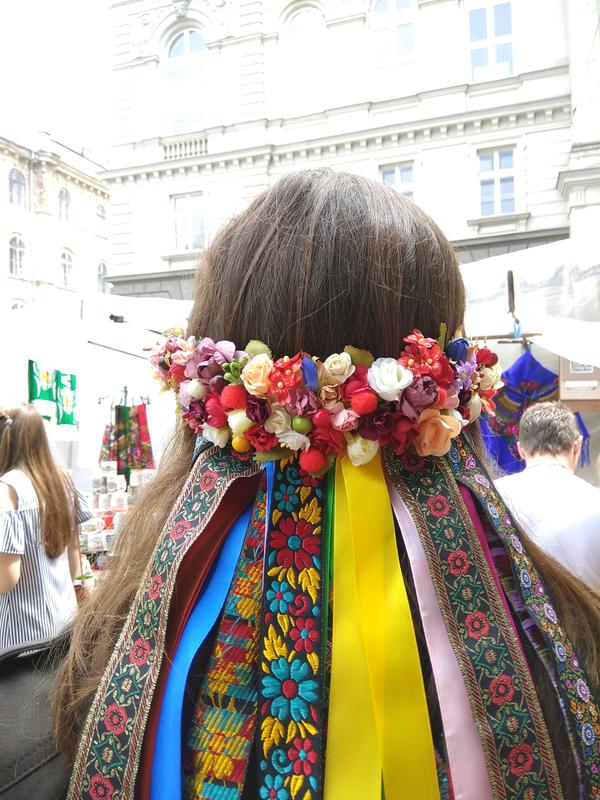 очіпок
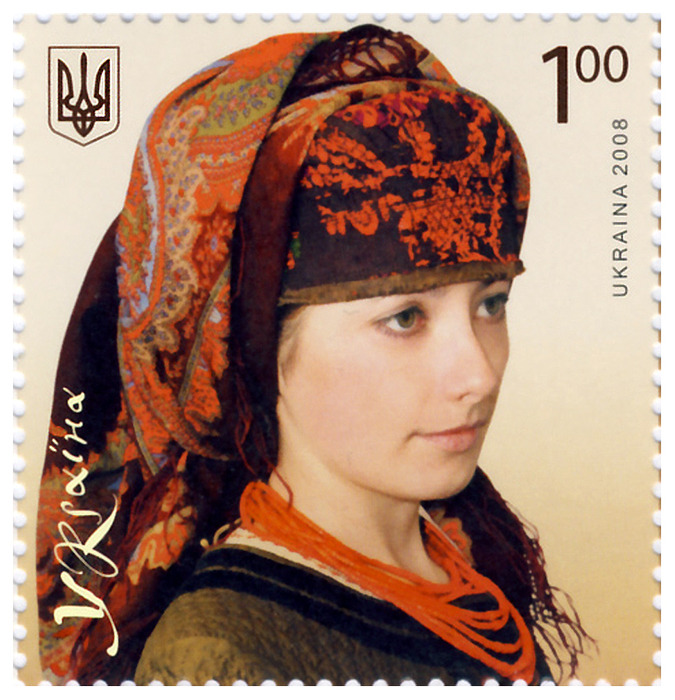 хустина
Дякую за увагу!
Короткий словник українського національного одягу: 
що, як, коли і де носили наші предки
http://vsviti.com.ua/ukraine/71028